1
Helping families understand the Tuition Exchange program and process
Janet Dodson
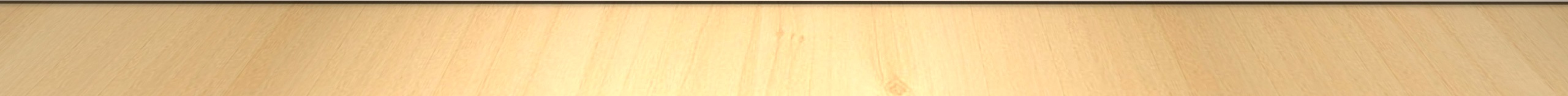 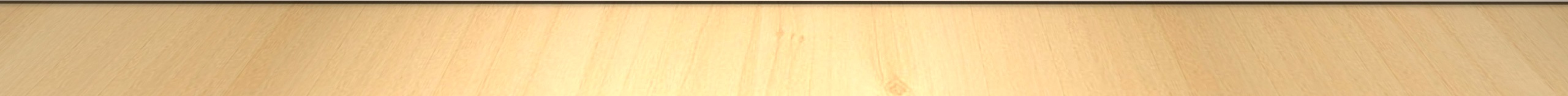 2
Today’s Focus
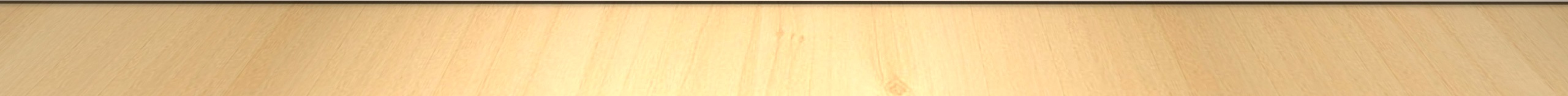 Founded in 1954
More than 672 school choices
A school choice for all 
Potential tuition award program up to full tuition or TE established Set-Rate
2019-20 $37,000
Tuition Exchange is a scholarship program
3
What is Tuition Exchange?
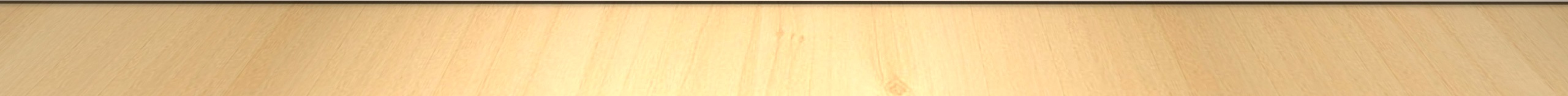 [Speaker Notes: Tuition Exchange is a 501-c3 non-profit association of colleges and universities; it was founded over 55 years ago with the purpose of making careers in higher education more attractive.  This is done through a reciprocal scholarship program, which finances college tuition for the dependents of full-time faculty and staff employed at participating institutions.  
**To be entitled to the Benefit at Bellarmine you must be  employed two years, at this university**]
In 2018-19 more than 7400 students were exchanged
672 active school members
TE Central located in Bethesda, MD
Organic website www.tuitionexchange.org
4
Tuition Exchange details
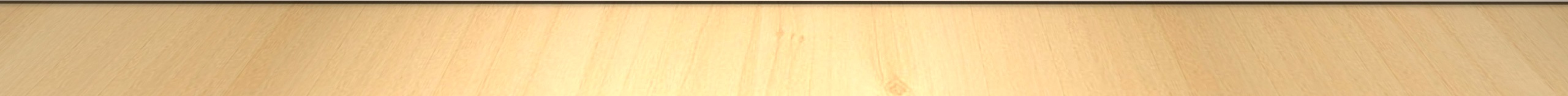 5
General qualifications and requirements?
student must be enrolled as a full time, degree seeking student
Must meet IMPORT schools institutional policies for
Academic performance and 
Personal conduct
Employee must maintain eligible employment at the export school
6
Maintaining the Scholarship
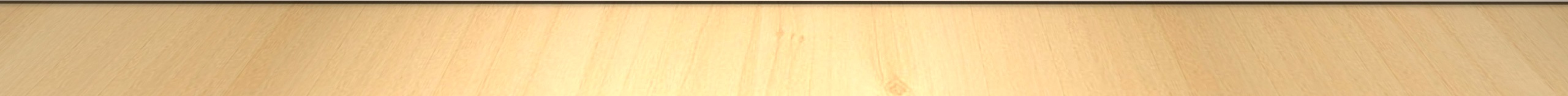 Actual awarded amount is determined by the IMPORT school
Must be full tuition or set rate – whichever is less*
TE scholarship can be made up of institutional scholarships and grant funds, federal Pell or Supplement grant dollars, and/or state grant funds
Check with your IMPORT school regarding their FAFSA (Free Application for Federal Student Aid) expectations 
No dollars exchanged
There may be tax ramifications
Check out IRS publication 990 for details or your tax expert




* Public school members may offer a different amount.  Check with the school for actual scholarship amount
7
TE scholarship value?
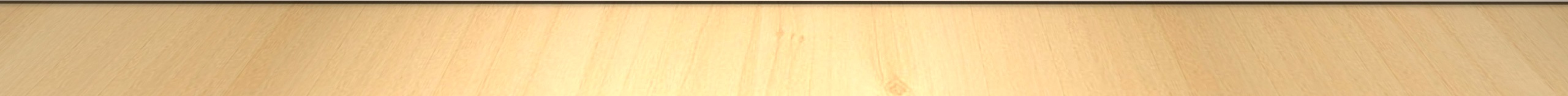 8
Other college costs
Other college costs can include fees, books, and room and board 
These costs are NOT covered by the TE scholarship
A handful of schools do offer a room stipend – ask your IMPORT school
File the FAFSA if you need additional assistance to cover these other costs.
www.FAFSA.gov is the FREE site
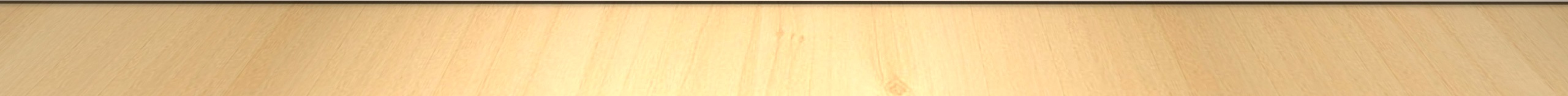 YOU need to ask the following questions of both your employer and the school(s) you are considering 
What is the maximum eligibility?
Eligible for 8 semesters of funding or graduation
What educational programs are included?
Undergraduate
Graduate
Online
Non-traditional campuses
What about summer and study abroad opportunities?
What if the student gets married or the parent is no longer employed at MY School
What is the schools definition of dependent?
Typically the same as the IRS
9
The TE fine print
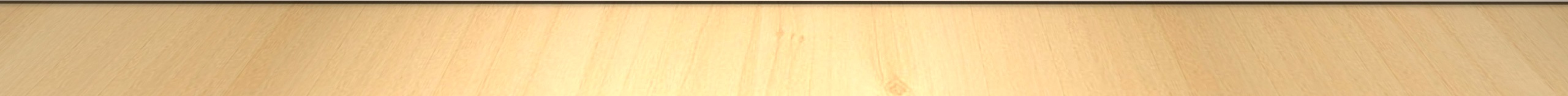 10
How competitive is the TE process?
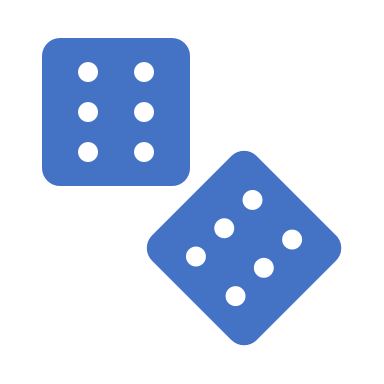 The employee should attend information sessions provided by the employer regarding eligibility criteria 
The student must meet all admission requirements at the schools where they are seeking TE scholarships 
To receive future funding the student must maintain Satisfactory Academic Progress – see college catalog for complete policy
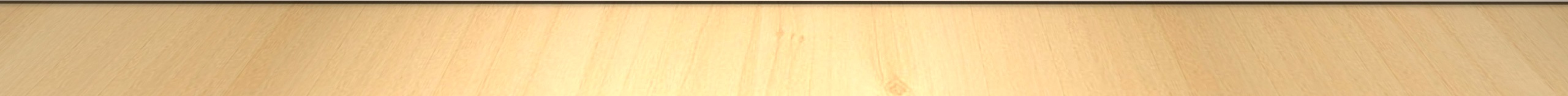 11
How competitive is the TE process?
www.tuitionexchange.org
Checkout the Family tab
Explore TE members
Apply to the schools that best fit your personality and academic pursuit(s)
Ask questions of your employer’s Tuition Exchange Liaison Officer
Watch the Family Guide of how to complete the EZ application
Complete the EZ application online
Be careful to select the right school – many have the same name but are in different states!
12
How do I get started?
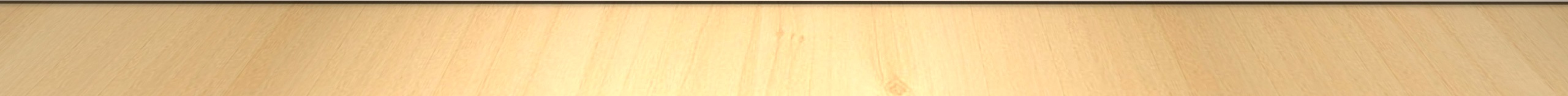 Contact your Admissions Counselor(s) at each school you apply … ASKING
Deadline for applying
Value of the TE scholarship
When will I know if I am selected as a TE Scholar
What are the renewal requirements
13
Now what?
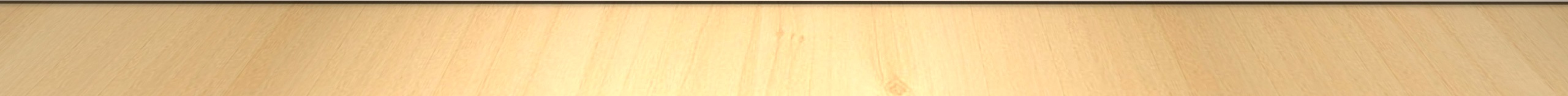 [Speaker Notes: -]
14
The EZ application
The site is secure 
https:///
Contact your EXPORT TE Liaison Officer for assistance
Made any errors – contact your EXPORT TE Liaison Officer
15
Student’s:
Full name
Last four digits of the social security number*
Telephone number
Permanent address
Email address
Starting academic year 
Anticipated college graduation date
Complete the EZ App – at www.tuitionexchange.org inside the FAMILIES tab.
What information about me is required?
* Or any four digits
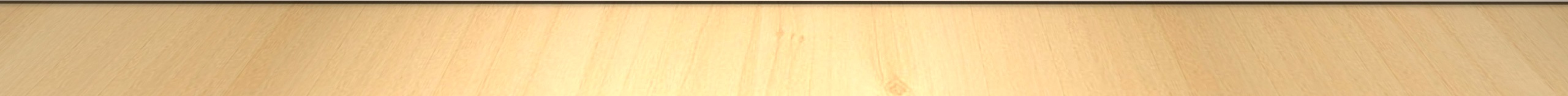 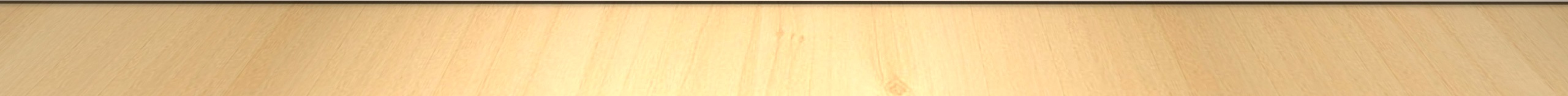 16
What information is required about my parent/employee?
So where can I find general information ?
17
Let’s explore the Tuition Exchange website.
www.tuitionexchange.org
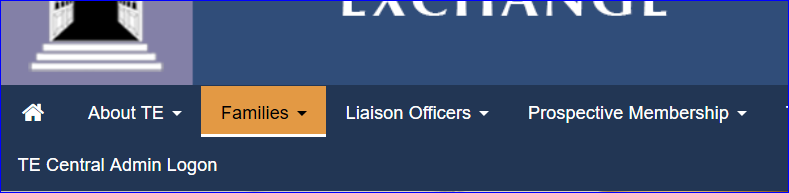 The Families tab is where you will find valuable  information
Not sure who your Tuition Exchange Liaison Officer is – 
Check out the Membership page inside the Families tab – 
you can look up the contact name and secure their email address too
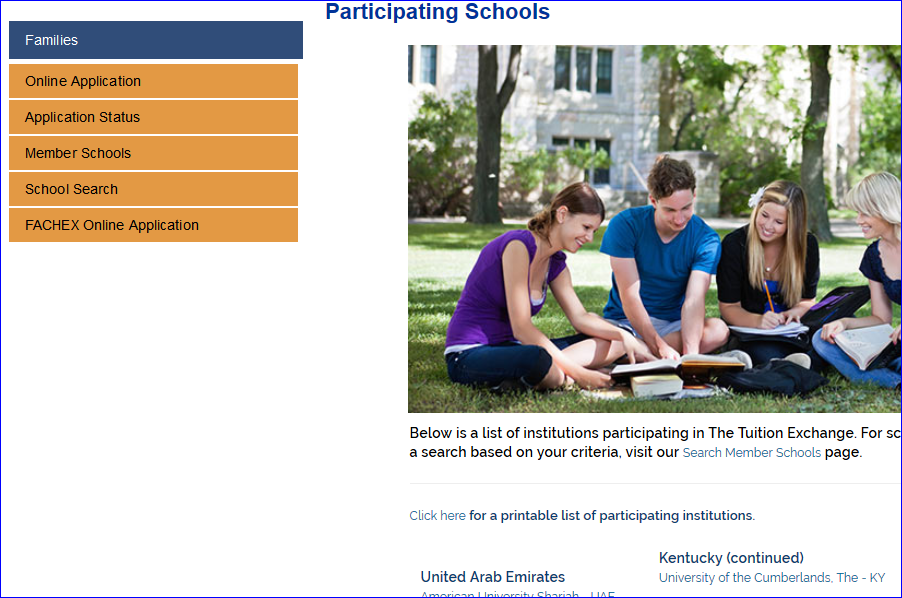 18
Select Member Schools.  You will discover your Tuition Exchange Officer.   Real-time listing of all active Tuition Exchange member schools, and information including application deadlines and eligible programs.
Inside the School Search option you can even narrow down your search by
 state, award amount and award statistics.  
A word of caution – this information is school provided and is not real time.
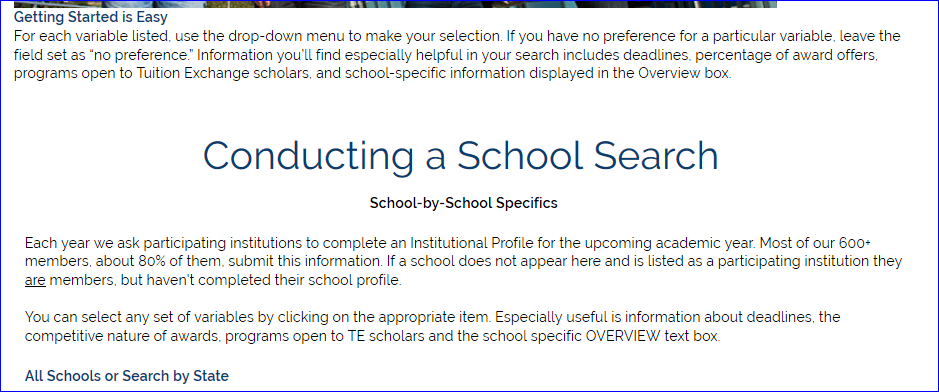 19
Tuition Exchange does not maintain a listing of every schools major.  If you 
are seeking a specific major, turn your search around.  Who offers the major?
Then check out our membership list to see if the school is a TE member.
20
each member school works to maintain a balance between the Exports and Imports during a rolling 5 year period
Balance may impact either the Export or Import schools ability to participate in any given year
TE scholarships are not an employee benefit
Be sure to share with your Admissions Counselor you are a possible TE Scholar
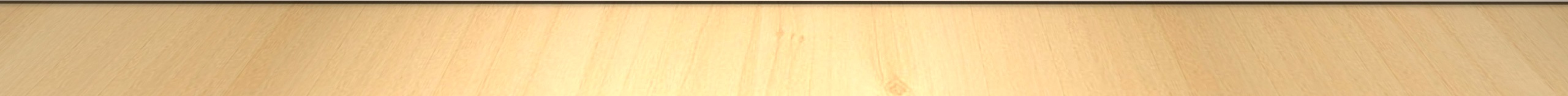 21
Let’s Recap
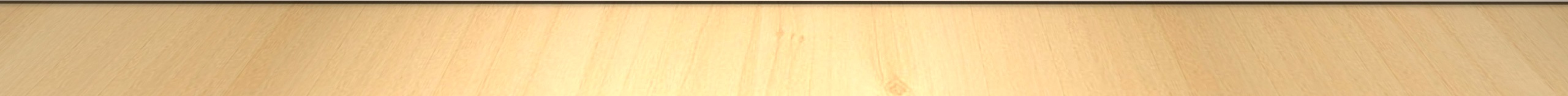 22